ULUSLARARASI ADALET DİVANI(BM Antlaşması, m. 92 vd.; UAD Statüsü)
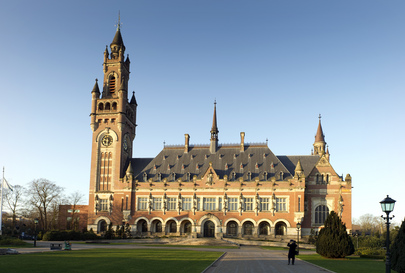 Uluslararası Adalet Divanı (UAD) Lahey
MİLLETLERARASI ADALETDAİMİ DİVANI
UAD’nin öncülüdür.
Bağlayıcı karar veya danışma görüşü verebilir.
Cemiyet veya örgütler davada taraf olamaz.

BM ve UAD uygulamasından farklı olarak danışma görüşleri
üye devletler
üye olmamakla birlikte bağlayıcılığı kabul eden devletler
arasındaki hukuki uyuşmazlıkları çözmeye ilişkin olabilirdi.
ULUSLARARASI ADALET DİVANI
Faaliyet süresi : 1946-
Örgütler davalara taraf olamaz.
BM’nin işleyişine ilişkin çok sayıda danışma görüşü vardır.
Cemiyet ve MADD uygulamasından farklı olarak uluslararası hukuki uyuşmazlıkların çözümünde danışma görüşü vermesi kabul edilmemektedir.

UAD’nin yetkileri nelerdir?...
ULUSLARARASI ADALET DİVANI
BAĞLAYICI KARAR VERME
Devletler arasında uyuşmazlık

Uluslararası hukuka ilişkin uyuşmazlık

Divan Statüsü’ne taraf olma

UAD, BM’nin ana organlarından biridir.
DANIŞMA GÖRÜŞÜ
Yalnızca BM Genel Kurulu, Güvenlik Konseyi kendiliğinden yetkili

BM’nin diğer ana organları ve Uzmanlık Örgütlerinin yetkili olabilmesi BM Genel Kurulu kararına bağlı
Genel Sekreterlik’in yetkili olmadığı kabul ediliyor
Uluslararası Atom Enerjisi Ajansı (IAEA/UAEA), bağlı örgüt olarak danışma görüşü için başvuru yetkisine sahip

Kural olarak: Tavsiye (bağlayıcı olmayan) nitelikli

İstisnaen: Örgütün iç işleyişi ile ilgili kararları veya Örgüt ve diğer sujeler arasında uluslararası hukuki uyuşmazlıklarla ilgili danışma görüşü kararları bağlayıcı nitelikte olabilir.